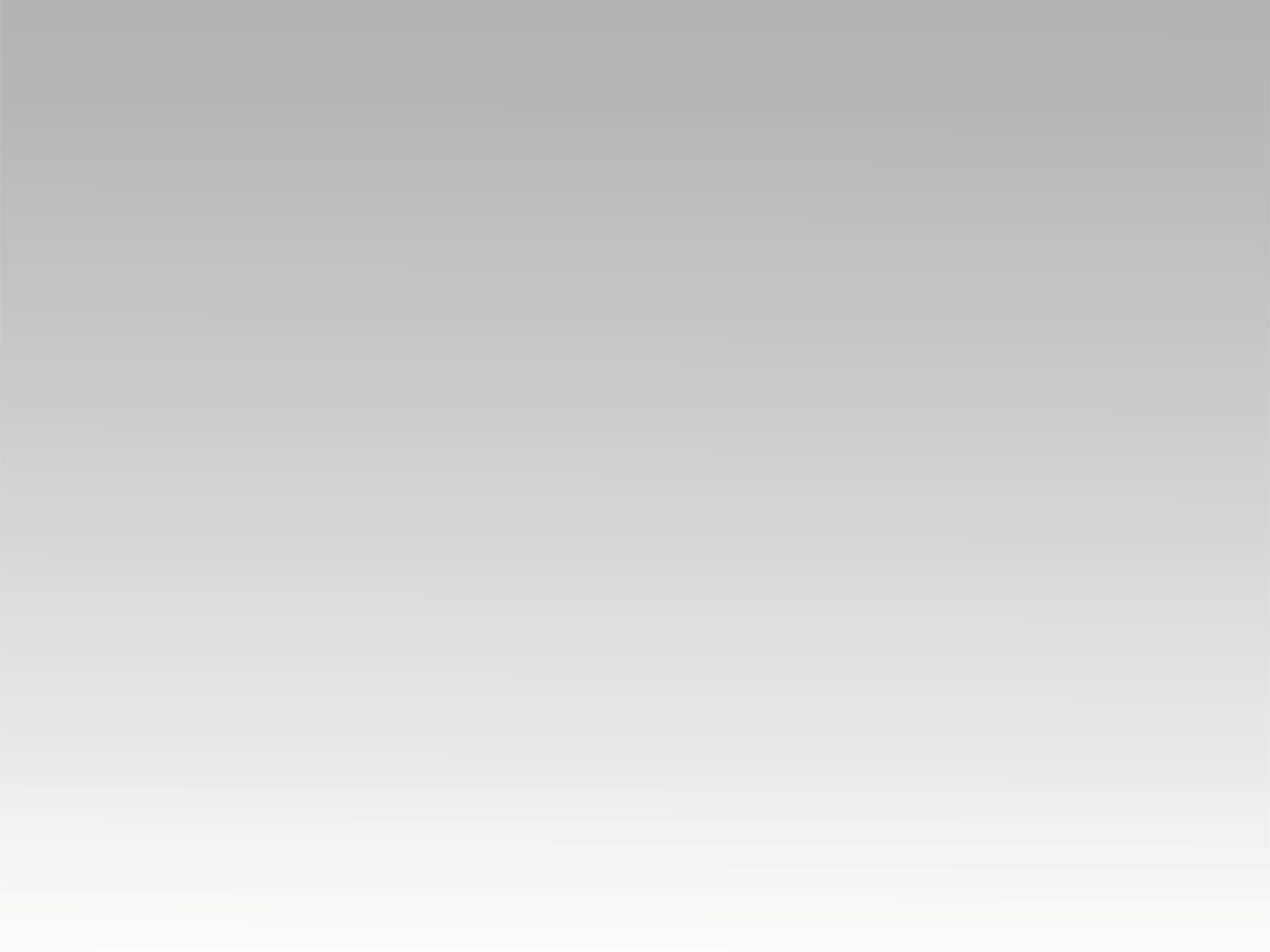 تـرنيــمة
جيتلك وانا مديون
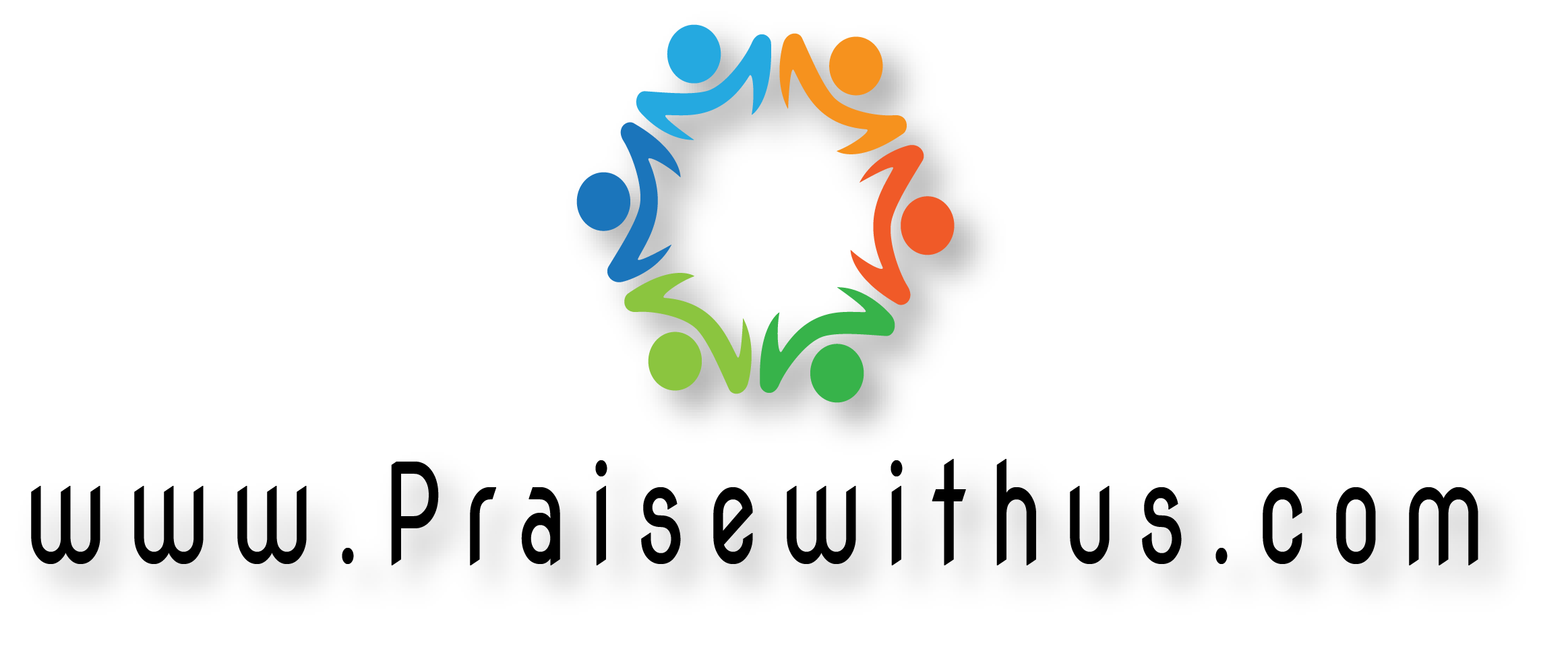 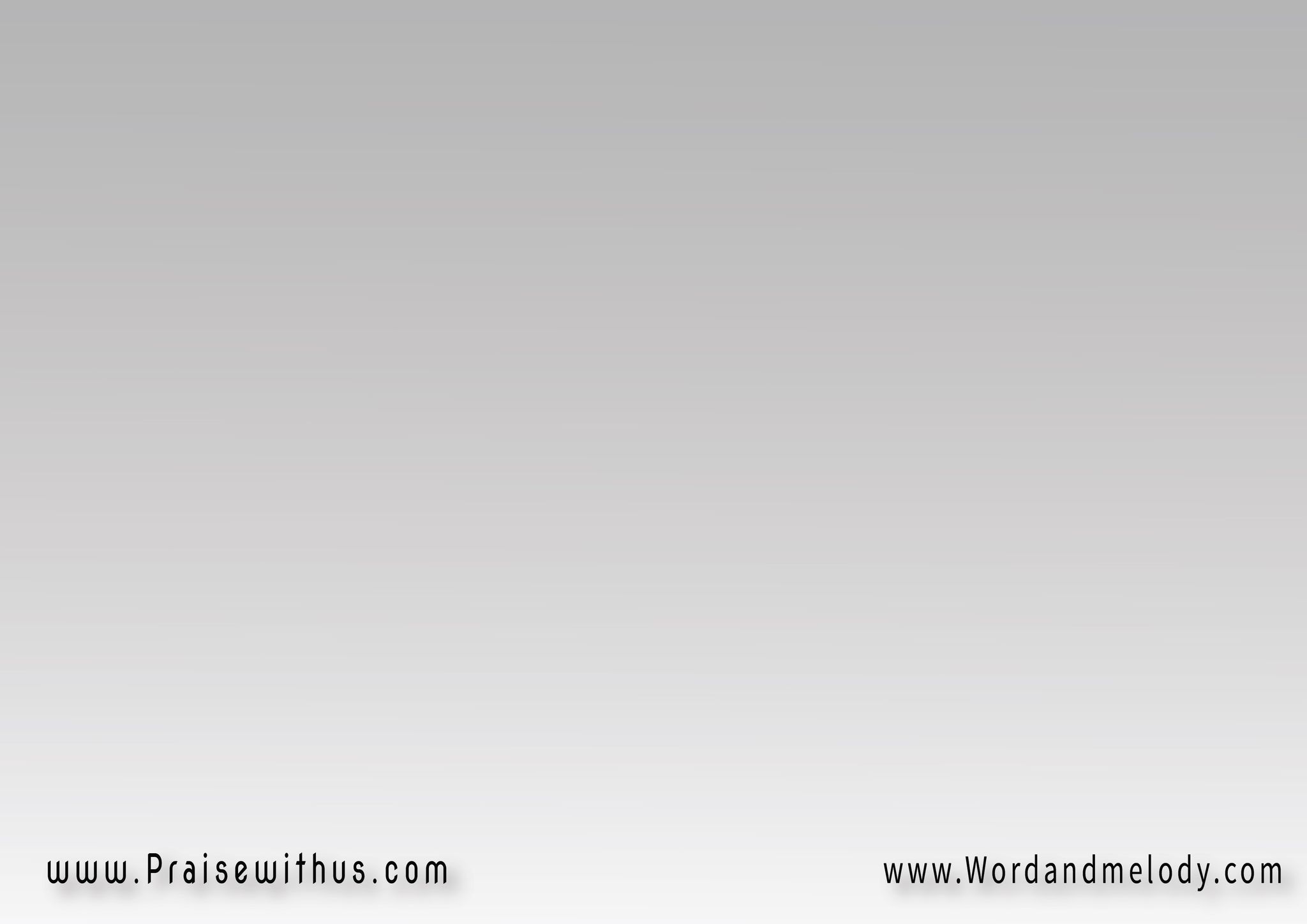 1- 
جيت لك وأنا مَديون  
سَدَّدتَ لي دُيُونيجيت لك وأنا أعمَــــــى   
فَتَّحْتِلِّي عُيُونـــــــي
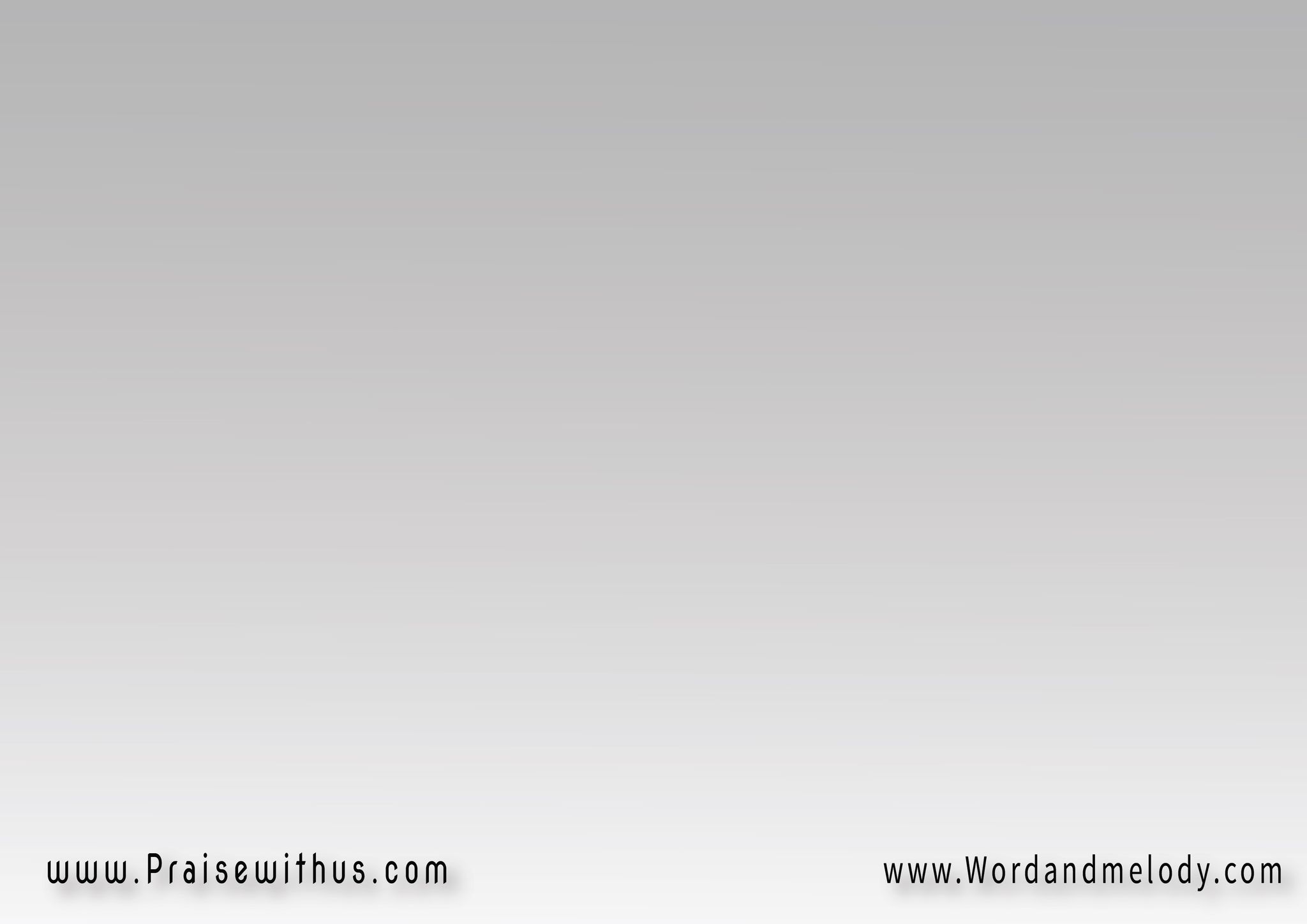 القرار: 
(إنتَ حَبيب قلبي   
أرُوح لمين غيرَكْ)2 
(إنتَ يَسُوع رَبِّي   
أرْكَع وأصَلِّي لَكْ)2
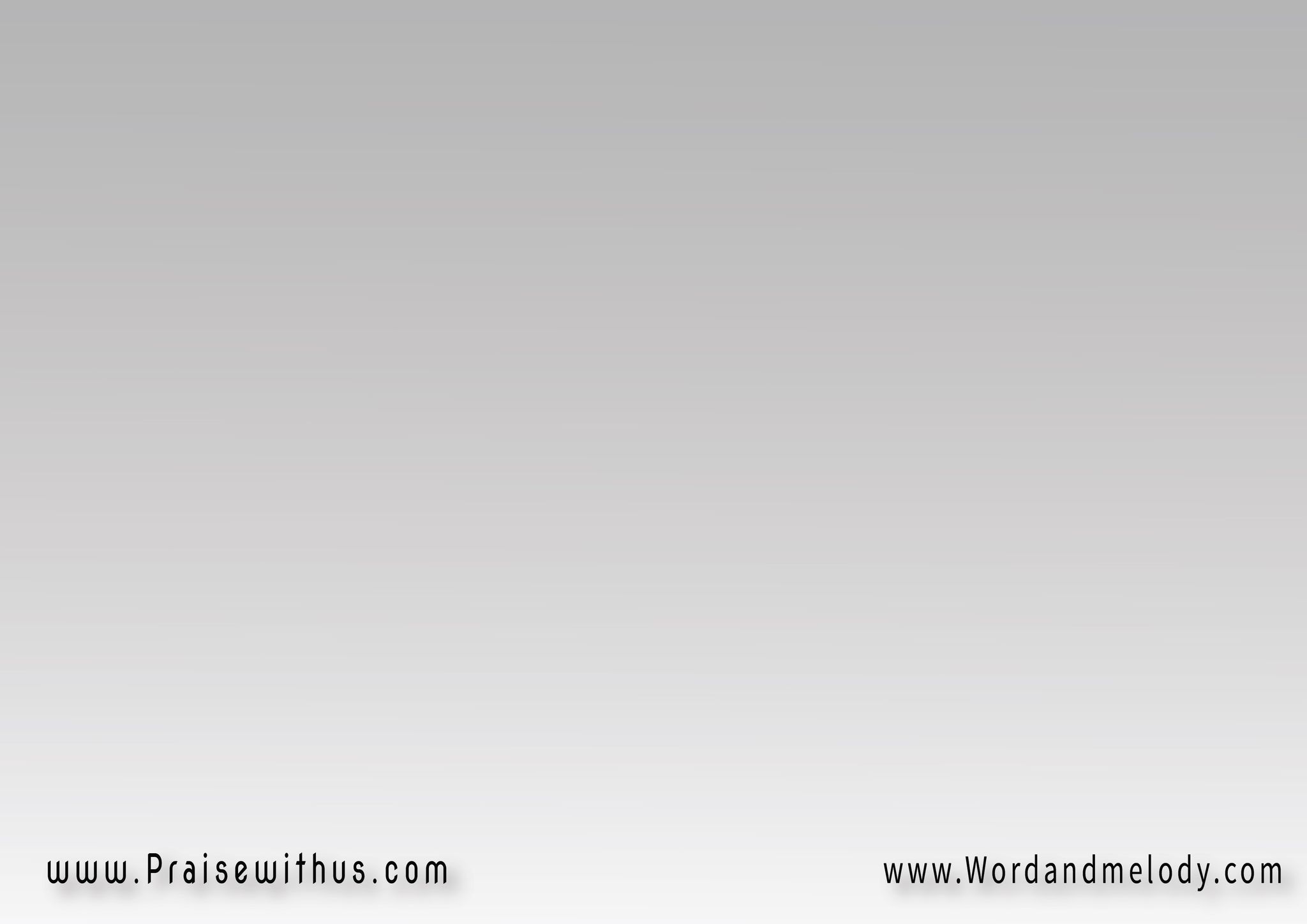 2- 
جيت لك وأنا خَاطِي
غَفَرْت لي ذُنُوبيطَهَّرْت لي قَلْبـــــــي
وِسَتَرْت لي عُيُوبي
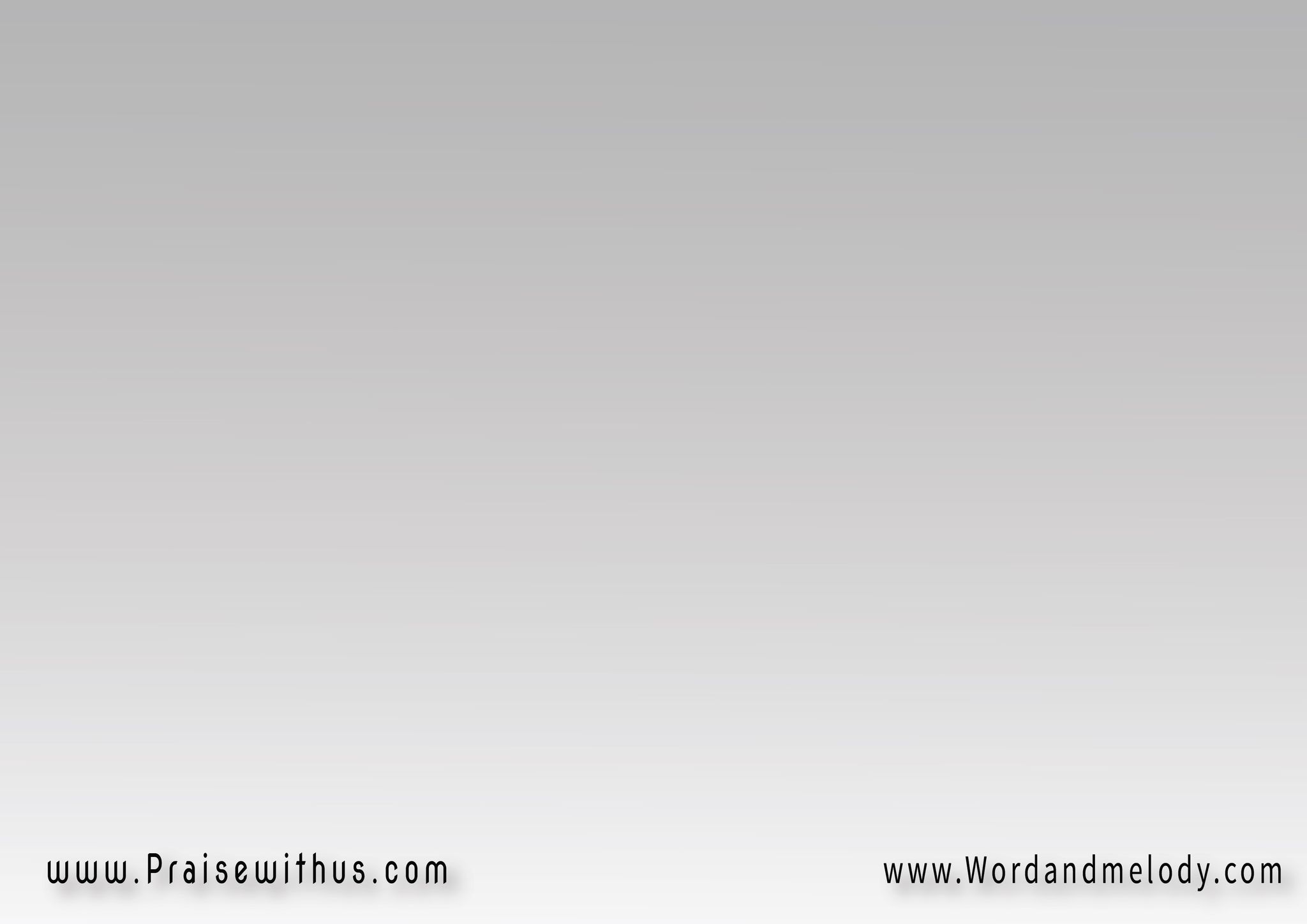 القرار: 
(إنتَ حَبيب قلبي   
أرُوح لمين غيرَكْ)2 
(إنتَ يَسُوع رَبِّي   
أرْكَع وأصَلِّي لَكْ)2
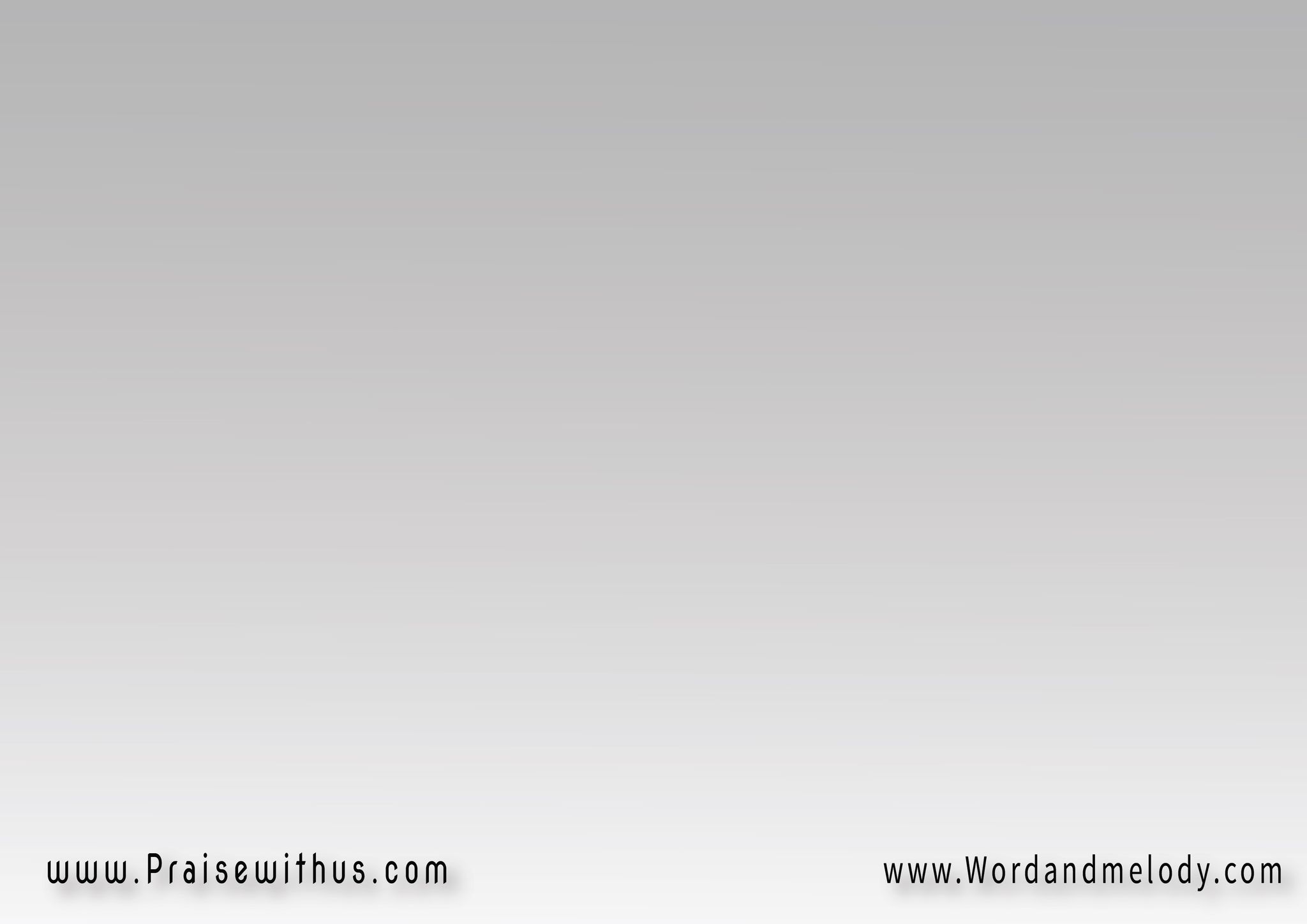 3- 
جيت لك وأنا مَجْروحضَمَّدت لي جُرُوحــيوِبروحك القُدُّوس
أنعَشتَ لي رُوحِي
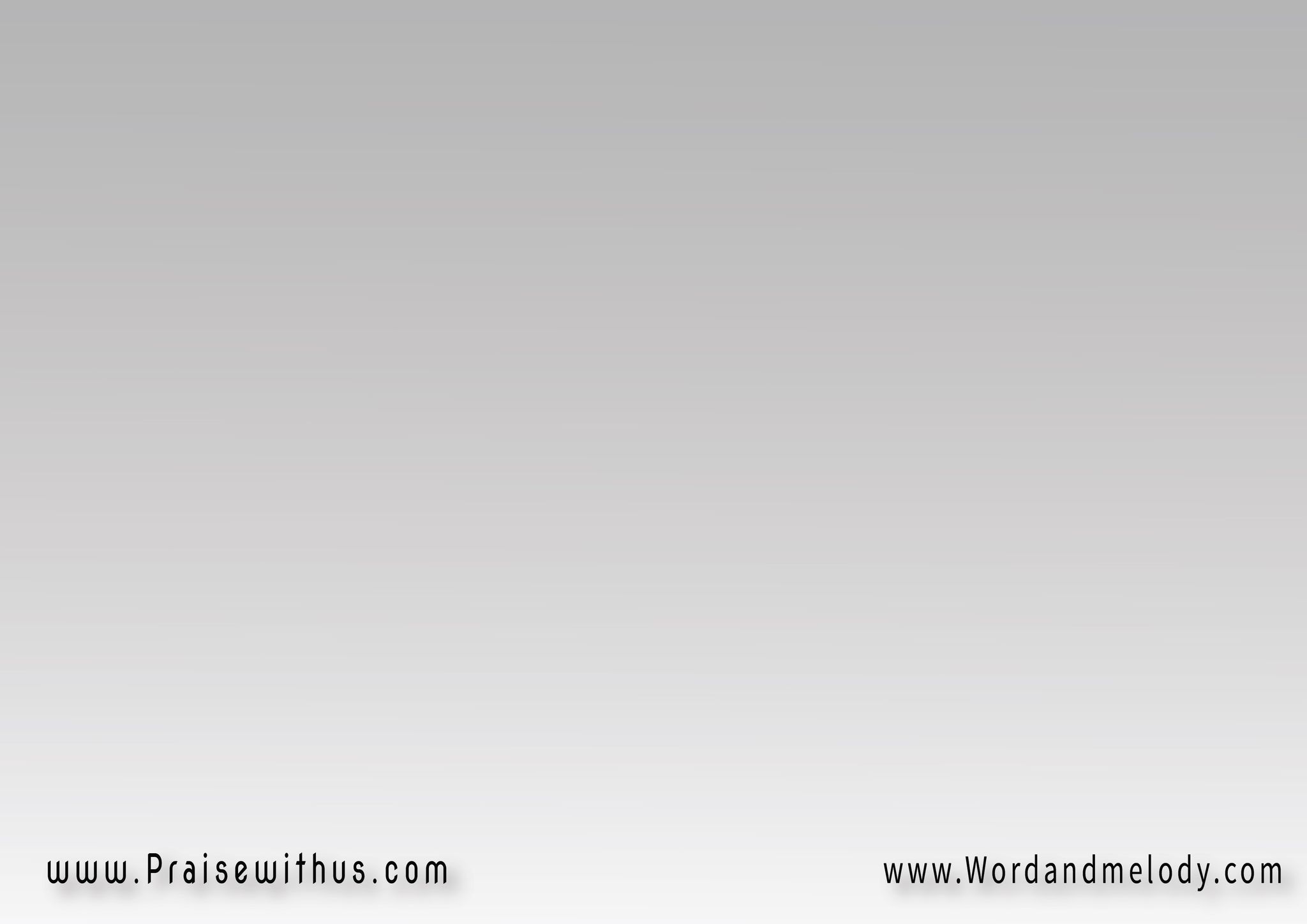 القرار: 
(إنتَ حَبيب قلبي   
أرُوح لمين غيرَكْ)2 
(إنتَ يَسُوع رَبِّي   
أرْكَع وأصَلِّي لَكْ)2
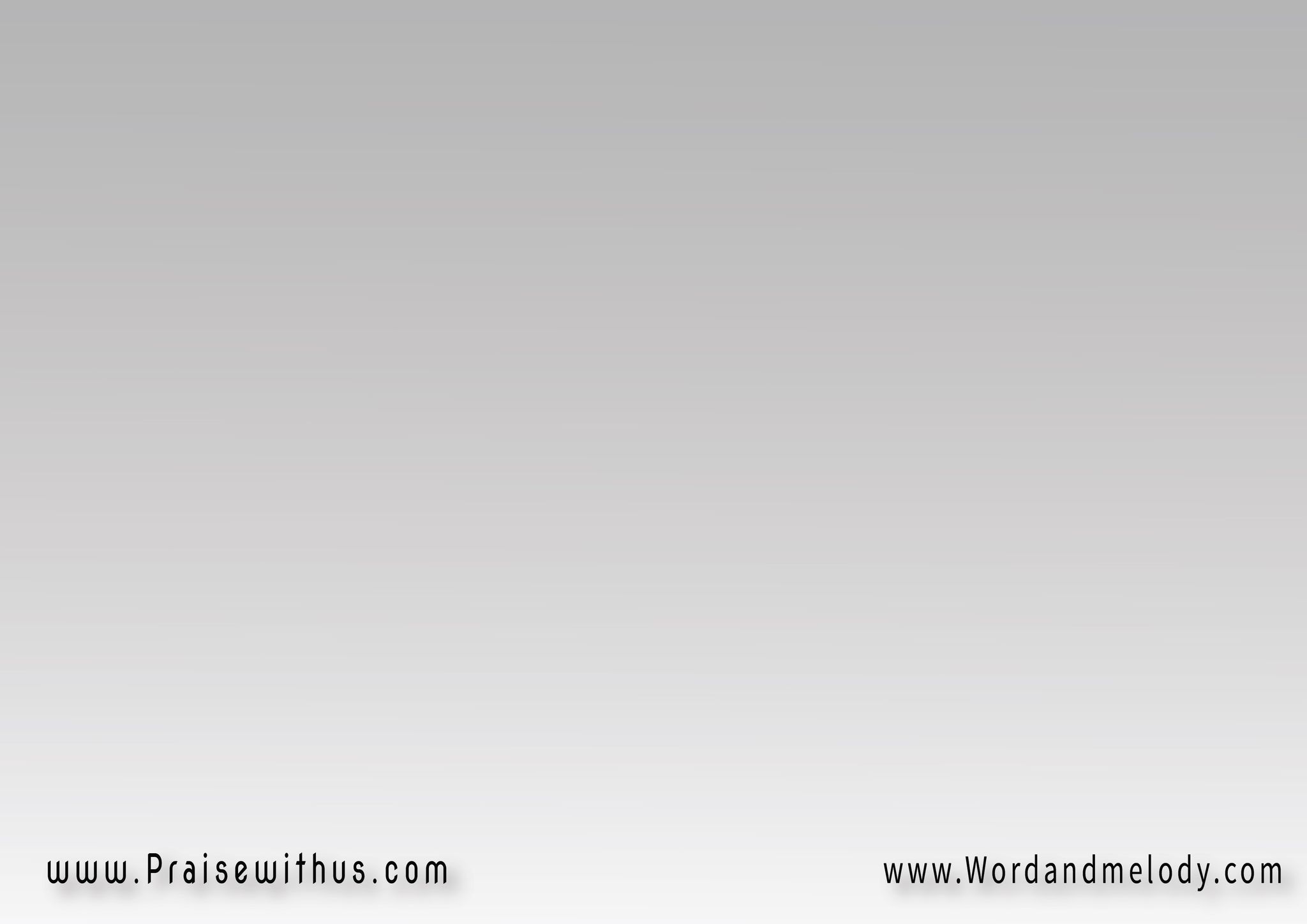 4- 
جيت لك وأنا مَريض
طَلَبت تِشفينيطَيَّبتنــي في الحَال
مِنْ مَرَضي وأنيني
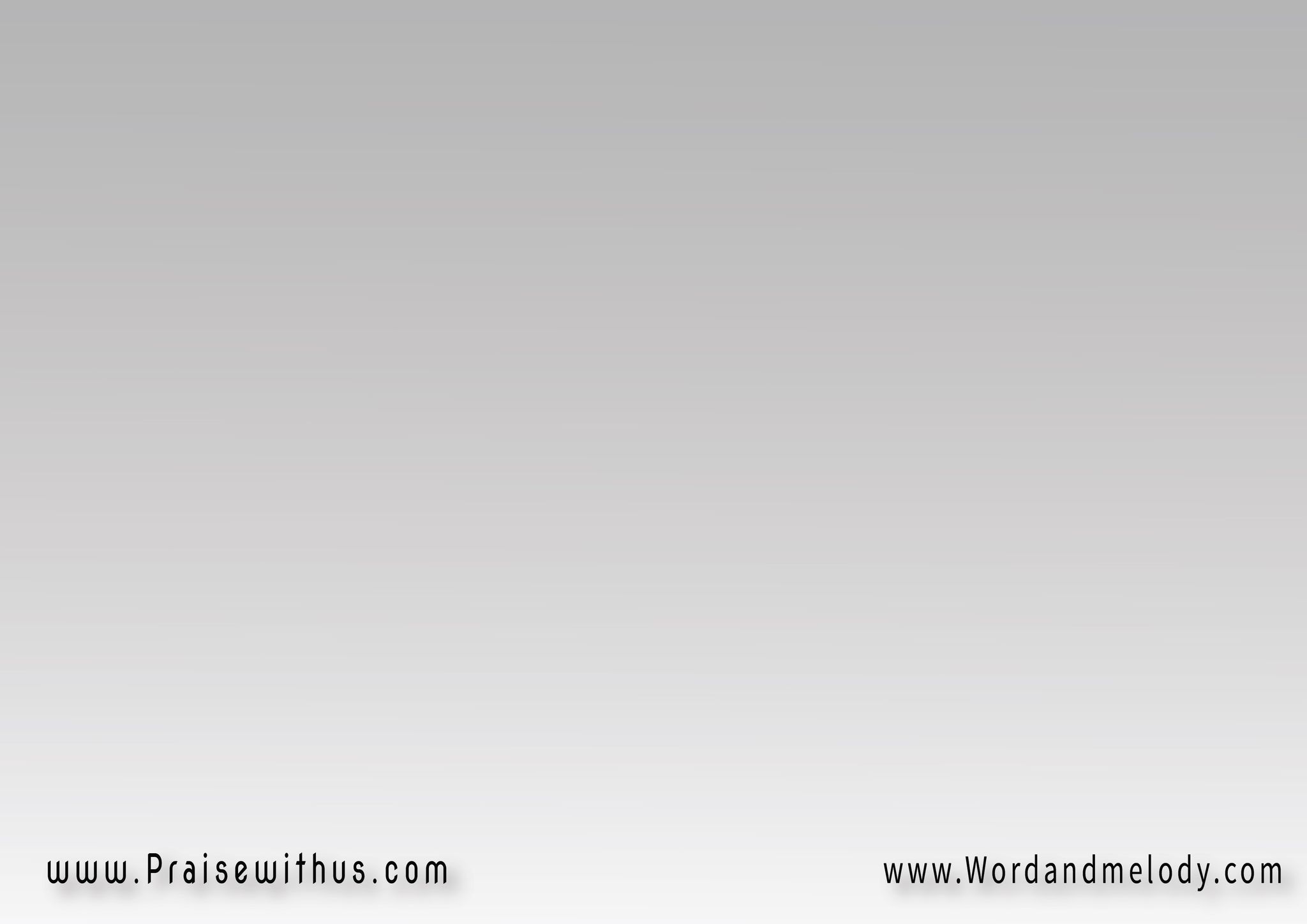 القرار: 
(إنتَ حَبيب قلبي   
أرُوح لمين غيرَكْ)2 
(إنتَ يَسُوع رَبِّي   
أرْكَع وأصَلِّي لَكْ)2
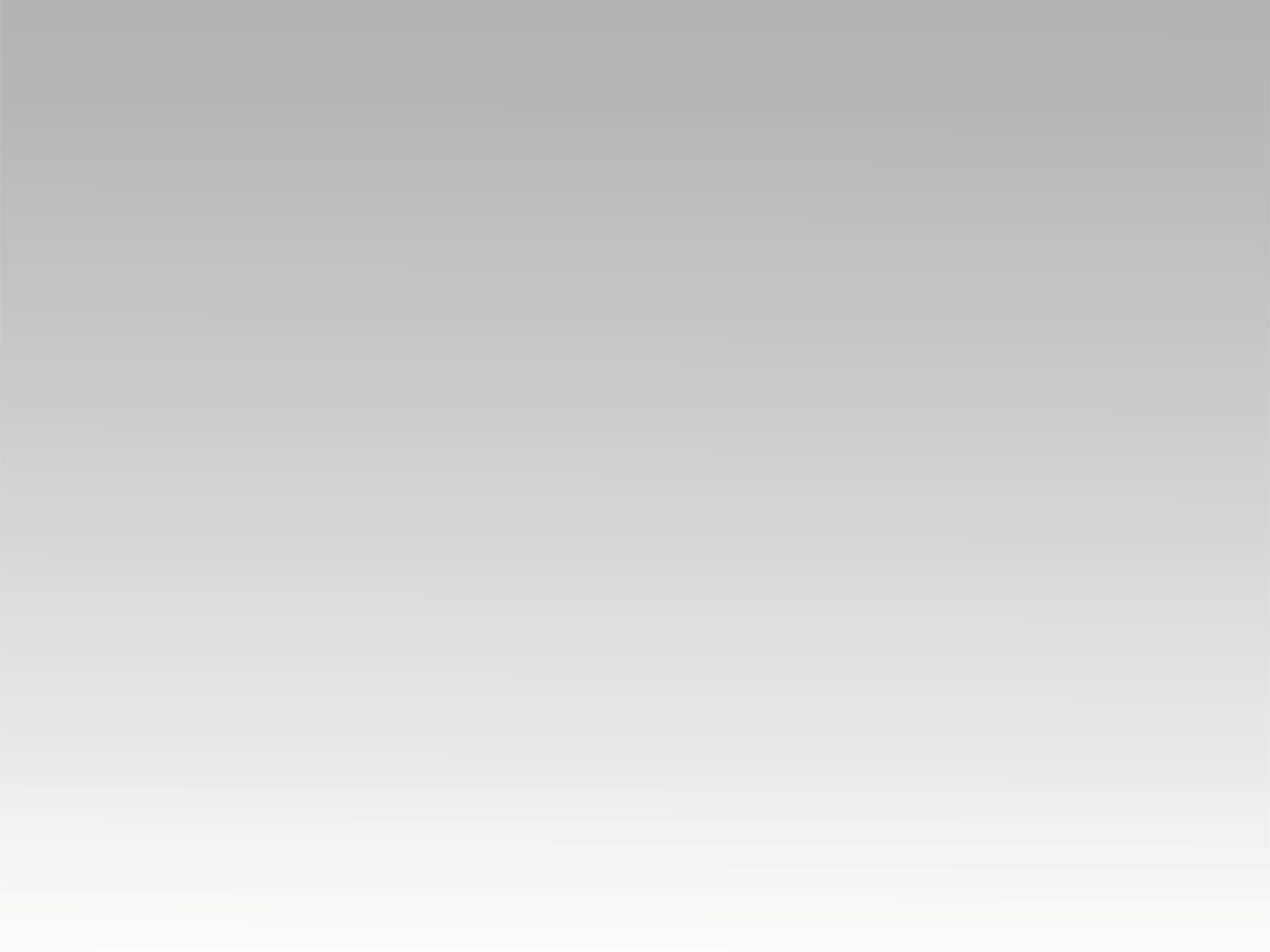 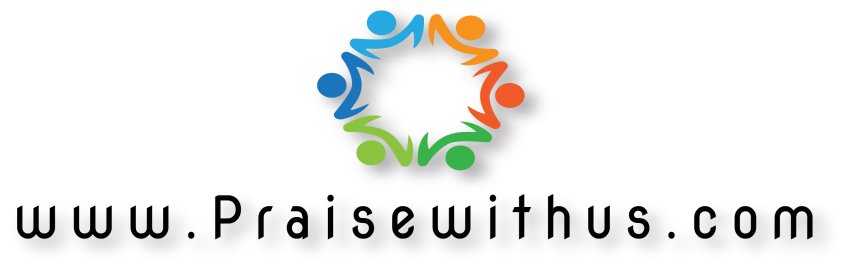